How to get to big scale renovations
Mirella Vitale – Senior Vice President ROCKWOOL Group
How to get to big scale renovations |  20 March 2025  |   ROCKWOOL A/S
1
Mirella Vitale – ROCKWOOL Group
Italian, living in Denmark.
Senior Vice President of Marketing, Communication and Public Affairs for the ROCKWOOL Group. 
Joined ROCKWOOL Group in 2016 
Previously 15 years with Vestas Wind Systems A/S in various leadership positions in Taranto, Rome, Madrid, Aarhus, and Copenhagen. 
Prior to joining Vestas, I worked with Shell Offshore Inc. in Taranto, Italy.
Mirella Vitale
Senior Vice PresidentMarketing, Communication & Public Affairs
How to get to big scale renovations |  20 March 2025  |   ROCKWOOL A/S
2
ROCKWOOL at a glance
With more than 12,000 dedicated colleagues in 38 countries and sales in more than 120, ROCKWOOL Group are the world leader in stone wool products.
Stone wool is a recyclable, versatile material that forms the basis of all our businesses. 
ROCKWOOL Group has five brands, all working together to achieve our common purpose – to release the natural power of stone to enrich modern living.
120+
Number of countries where we sell our products
42
Number offactories
~12,500
employees representing
88 nationalities
200
the average number of days after which our building insulation products start saving more energy than used during their manufacturing phase
23%
of our dividend goes to the ROCKWOOL Foundation
3,855 MEUR
of revenue of which 86% is EU Taxonomy-aligned
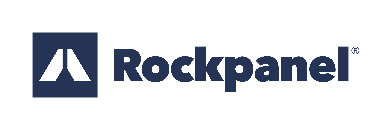 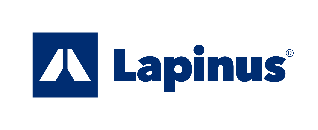 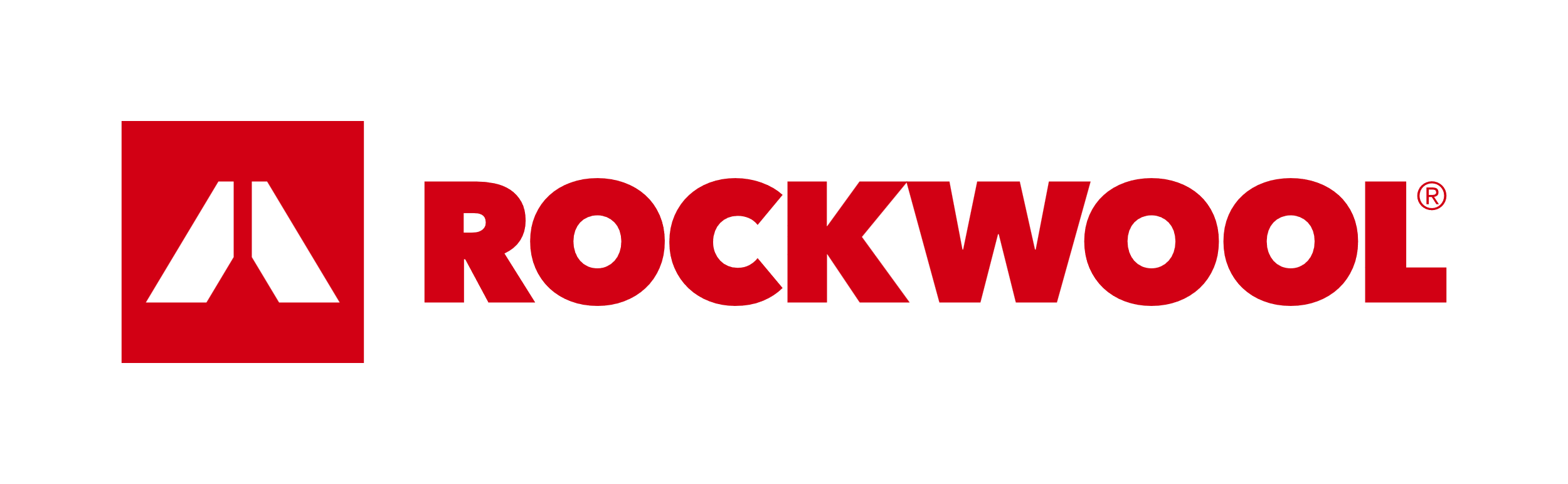 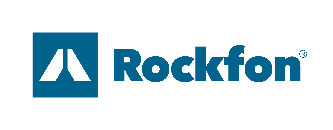 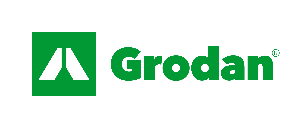 Providing customers with indoor acoustic solutions for ceilings and walls.
Supplying stone wool-based products in four core areas: urban climate adaptation, residential prefab construction, urban acoustics and automotive & industrial OEM.
Manufacturing board material mostly used in ventilated constructions for façade cladding and roof detailing.
The leading global supplier of non-combustible stone wool insulation products for all major application areas, including technical and OEM.
Supplying innovative, resource-efficient stone wool growing media solutions for the professional horticulture industry.
How to get to big scale renovations |  20 March 2025  |   ROCKWOOL A/S
3
EUR20 trillionBuildings are the EU’s most valuable asset class
How to get to big scale renovations |  20 March 2025  |   ROCKWOOL A/S
Energy efficient renovation supports EU must-win goals
Climate goals: Reduce CO2 emissions by decreasing reliance on fossil fuels for heating.
Energy security: Achieve energy independence by cutting gas imports.
Just transition: Renovate some 25 million homes by 2030; ensure everyone lives, works, plays, and recovers in energy-efficient buildings without geographical limitations.
European competitiveness:  European companies are particularly strong in energy efficiency technologies, thus providing a competitive edge for the EU economy. 
Energy transition: Free up competitively-priced electricity for industrial decarbonisation by reducing demand in the built environment.
How to get to big scale renovations |  20 March 2025  |   ROCKWOOL A/S
5
'Energy-efficient technologies are to a large extent made in Europe, thus providing a competitive edge for the EU economy’ - European Commission, January 2025
€78 billion+
Estimated value of energy saved by ROCKWOOL insulation products in 2024
How to get to big scale renovations |  20 March 2025  |   ROCKWOOL A/S
6
Boosting energy independence

The new EU buildings legislation can save 45 billion cubic meters of gas imports every year
425
45 bcm is equivalent to about 425 fully loaded LNG carriers
90%
of EU gas needs are imported
How to get to big scale renovations |  20 March 2025  |   ROCKWOOL A/S
7
The EPBD introduces mandatory renovation goals for the EU’s 250m buildings

Renovation is essential to deliver the 2050 climate neutrality goal
~1/3
of European Union emissions comes from buildings
40%
of the energy consumed in the EU comes from the building sector
How to get to big scale renovations |  20 March 2025  |   ROCKWOOL A/S
8
The new goals: Renovating tens of millions of buildings in less than a decade.
26% 
of offices, schools, hospitals, commercial and other non-residential buildings must be renovated by 2033.
16% 
reduction of the average energy use of residential buildings by 2030.
Countries will focus on renovating the least-efficient buildings.
3% 
of public buildings to be renovated every year to ‘zero emissions’ level (part of the Energy Efficiency Directive)
How to get to big scale renovations |  20 March 2025  |   ROCKWOOL A/S
9
Delivering the just transition
The EPBD means renovating over 25m homes in five years
The result: better housing and living standards for more than 50m Europeans
46m
EU citizens are unable to keep their homes adequately warm
How to get to big scale renovations |  20 March 2025  |   ROCKWOOL A/S
10
Buildings legislation – from deal to on-the-ground delivery
Prioritise implementation: Member States' renovation plans will be a blueprint for scaling up national programmes to meet the EPBD goals.
Comprehensive renovations: Going for deeper renovations will deliver bigger socio-economic and climate benefits and increase consumer and business support. 
Finance: Better coordinate the different sources of public-private finance and 'crowd in' low interest lending alongside grants and capital rebates.
Delivery capacity:  Increase planning and staff capacity in ministries and local authorities, together with training for project developers and construction workers.
Backing winners: Help European companies with proven decarbonisation technologies to scale up their investments.
How to get to big scale renovations |  20 March 2025  |   ROCKWOOL A/S
11
A key priority now for industrial companies like ROCKWOOL is to decide how much new production to build in Europe
Legislative certainty is essential to increase investments and deliver the renovation goals
Investments in new production are up to €300m per factory​
How to get to big scale renovations |  20 March 2025  |   ROCKWOOL A/S
12
Questions?
How to get to big scale renovations |  20 March 2025  |   ROCKWOOL A/S
13